Lecture 14:Memory Consistency
Parallel Computer Architecture and Programming
CMU 15-418/15-618, Spring 2019
CMU 15-418/618, Spring 2019
1
What is Correct Behavior for a Parallel Memory Hierarchy?
Note: side-effects of writes are only observable when reads occur
so we will focus on the values returned by reads

Intuitive answer:
reading a location should return the latest value written (by any thread)

Hmm…  what does “latest” mean exactly?
within a thread, it can be defined by program order
but what about across threads?
the most recent write in physical time?
hopefully not, because there is no way that the hardware can pull that off
e.g., if it takes >10 cycles to communicate between processors, there is no way that processor 0 can know what processor 1 did 2 clock ticks ago
most recent based upon something else? 
Hmm…
CMU 15-418/618, Spring 2019
2
Refining Our Intuition
Thread 0
Thread 1
Thread 2
// write evens to X
for (i=0; i<N; i+=2) {
   X = i;
   …
}
// write odds to X
for (j=1; j<N; j+=2) {
   X = j;
   …
}
…
A = X;
…
B = X;
…
C = X;
…
(Assume: X=0 initially, and these are the only writes to X.)
What would be some clearly illegal combinations of (A,B,C)?
How about:

What can we generalize from this?
writes from any particular thread must be consistent with program order
in this example, observed even numbers must be increasing (ditto for odds)
across threads: writes must be consistent with a valid interleaving of threads
not physical time! (programmer cannot rely upon that)
(9,12,3)?
(7,19,31)?
(4,8,1)?
CMU 15-418/618, Spring 2019
3
Visualizing Our Intuition
Thread 0
Thread 1
Thread 2
// write evens to X
for (i=0; i<N; i+=2) {
   X = i;
   …
}
// write odds to X
for (j=1; j<N; j+=2) {
   X = j;
   …
}
…
A = X;
…
B = X;
…
C = X;
…
CPU 0
CPU 1
CPU 2
Single port to memory
Memory
Each thread proceeds in program order
Memory accesses interleaved (one at a time) to a single-ported memory
rate of progress of each thread is unpredictable
CMU 15-418/618, Spring 2019
4
Correctness Revisited
Thread 0
Thread 1
Thread 2
// write evens to X
for (i=0; i<N; i+=2) {
   X = i;
   …
}
// write odds to X
for (j=1; j<N; j+=2) {
   X = j;
   …
}
…
A = X;
…
B = X;
…
C = X;
…
CPU 0
CPU 1
CPU 2
Single port to memory
Memory
Recall: “reading a location should return the latest value written (by any thread)”
“latest” means consistent with some interleaving that matches this model
this is a hypothetical interleaving; the machine didn’t necessarily do this!
CMU 15-418/618, Spring 2019
5
Part 2 of Memory Correctness: Memory Consistency Model
“Cache Coherence”
do all loads and stores to a given cache block behave correctly?

“Memory Consistency Model” (sometimes called “Memory Ordering”)
do all loads and stores, even to separate cache blocks, behave correctly?

Recall: our intuition
CPU 0
CPU 1
CPU 2
Memory
Single port to memory
CMU 15-418/618, Spring 2019
6
Why is this so complicated?
Fundamental issue:
loads and stores are very expensive, even on a uniprocessor
can easily take 10’s to 100’s of cycles 

What programmers intuitively expect:
processor atomically performs one instruction at a time, in program order

In reality:
if the processor actually operated this way, it would be painfully slow
instead, the processor aggressively reorders instructions to hide memory latency

Upshot:
within a given thread, the processor preserves the program order illusion
but this illusion has nothing to do with what happens in physical time!
from the perspective of other threads, all bets are off!
CMU 15-418/618, Spring 2019
7
Hiding Memory Latency is Important for Performance
Idea: overlap memory accesses with other accesses and computation







Hiding write latency is simple in uniprocessors:
add a write buffer 
(more on this later)

(But this affects correctness in multiprocessors)
write A
write A
read B
read B
Processor
WRITES
READS
write
buffer
Cache
CMU 15-418/618, Spring 2019
8
}
these do not need to wait
stuck waiting on true dependence
stuck waiting on true dependence
suffers expensive cache miss
suffers expensive cache miss
How Can We Hide the Latency of Memory Reads?
“Out of order” pipelining:
when an instruction is stuck, perhaps there are subsequent instructions that can be executed









Implication: memory accesses may be performed out-of-order!!!
x = *p;
y = x + 1;
z = a + 2;
b = c / 3;
CMU 15-418/618, Spring 2019
9
What About Conditional Branches?
Do we need to wait for a conditional branch to be resolved before proceeding?
No!  Just predict the branch outcome and continue executing speculatively.
if prediction is wrong, squash any side-effects and restart down correct path
x = *p;
y = x + 1;
z = a + 2;
b = c / 3;
if (x != z)
  d = e – 7;
else d = e + 5;
…
if hardware guesses that this is true
then execute “then” part (speculatively)
(without waiting for x or z)
CMU 15-418/618, Spring 2019
10
Inst.
Cache
issue (cache miss)
issue (cache miss)
can’t issue
can’t issue
issue (out-of-order)
issue (out-of-order)
0x1c: b = c / 3;
Reorder Buffer
issue (out-of-order)
issue (out-of-order)
0x18: z = a + 2;
Branch
Predictor
0x14: y = x + 1;
0x10: x = *p;
How Out-of-Order Pipelining Works in Modern Processors
Fetch and graduate instructions in-order, but issue out-of-order












Intra-thread dependences are preserved, but memory accesses get reordered!
PC:
0x10
0x14
0x18
0x1c
0x1c: b = c / 3;
0x18: z = a + 2;
0x14: y = x + 1;
0x10: x = *p;
CMU 15-418/618, Spring 2019
11
Analogy: Gas Particles in Balloons
Thread 0
Thread 1
Thread 2
Thread 3
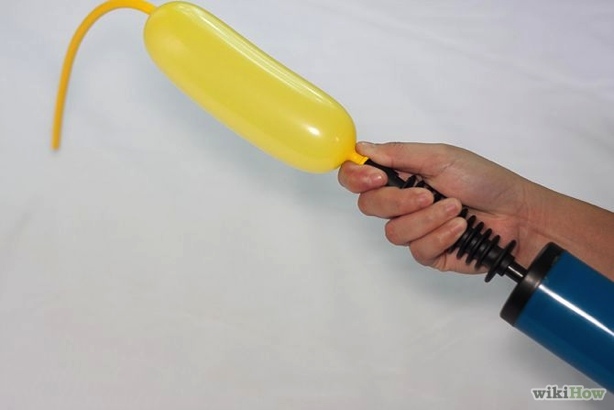 Time
(wikiHow)
4
3
2
5
1
5
1
4
3
2
2
3
5
1
4
1
2
3
4
5
1
1
1
1
1
1
1
1
1
1
1
1
1
1
1
1
1
1
1
1
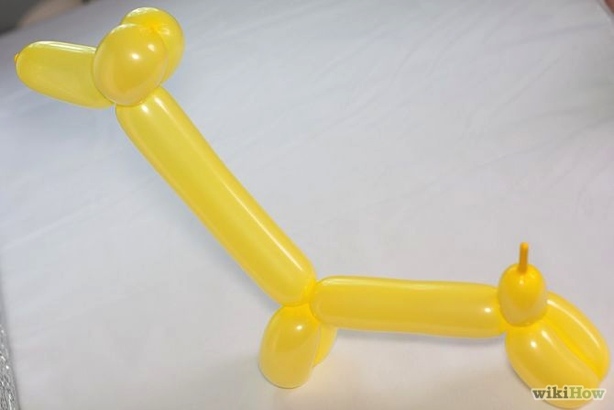 Imagine that each instruction within a thread is a gas particle inside a twisty balloon
They were numbered originally, but then they start to move and bounce around
When a given thread observes memory accesses from a different thread:
those memory accesses can be (almost) arbitrarily jumbled around
like trying to locate the position of a particular gas particle in a balloon
As we’ll see later, the only thing that we can do is to put twists in the balloon
CMU 15-418/618, Spring 2019
12
Uniprocessor Memory Model
Memory model specifies ordering constraints among accesses
Uniprocessor model: memory accesses atomic and in program order




Not necessary to maintain sequential order for correctness
hardware: buffering, pipelining
compiler: register allocation, code motion
Simple for programmers
Allows for high performance
write A
write B
read A
read B
Reads check for matching addresses in write buffer
Processor
WRITES
READS
write
buffer
Cache
CMU 15-418/618, Spring 2019
13
In Parallel Machines (with a Shared Address Space)
Order between accesses to different locations becomes important
(Initially A and Ready = 0)
P1
P2
A = 1;
Ready = 1;
while (Ready != 1);
… = A;
CMU 15-418/618, Spring 2019
14
How Unsafe Reordering Can Happen
A = 1;
Ready = 1;
wait (Ready== 1);
… = A;
Processor
Processor
Processor
…
Memory
Memory
Memory
Ready:0
1
A = 1;
A: 0
Ready = 1;
Interconnection Network
Distribution of memory resources
accesses issued in order may be observed out of order
CMU 15-418/618, Spring 2019
15
Caches Complicate Things More
Multiple copies of the same location
A = 1;
wait (A == 1);
B = 1;
wait (B == 1);
… = A;
Oops!
Processor
Processor
Processor
Cache
 A:0
Cache
 A:0
 B:0
Cache
 A:0
 B:0
1
1
1
1
Memory
Memory
Memory
B = 1;
A = 1;
A = 1;
Interconnection Network
CMU 15-418/618, Spring 2019
16
Our Intuitive Model: “Sequential Consistency” (SC)
Formalized by Lamport (1979)
accesses of each processor in program order
all accesses appear in sequential order










Any order implicitly assumed by programmer is maintained
…
P0
P1
Pn
Memory
CMU 15-418/618, Spring 2019
17
Example with Sequential Consistency
Simple Synchronization:
		P0			 P1
		A = 1	        (a)
		Ready = 1  (b)		x = Ready (c)
					y = A     (d)

all locations are initialized to 0
possible outcomes for (x,y): 
(0,0), (0,1), (1,1)
(x,y) = (1,0) is not a possible outcome (i.e. Ready = 1, A = 0):
we know a->b and c->d by program order
b->c  implies that a->d
y==0 implies d->a which leads to a contradiction
but real hardware will do this!
CMU 15-418/618, Spring 2019
18
Another Example with Sequential Consistency
Stripped-down version of a 2-process mutex (minus the turn-taking):
		P0				 P1
		want[0] = 1     (a)		want[1] = 1   (c)
		x = want[1]   (b)		y = want[0] (d) 
					
all locations are initialized to 0
possible outcomes for (x,y): 
(0,1), (1,0), (1,1)
(x,y) = (0,0) is not a possible outcome (i.e. want[0]= 0, want[1]= 0):
a->b and c->d implied by program order
x = 0 implies b->c which implies a->d
a->d says y = 1 which leads to a contradiction
similarly, y = 0 implies x = 1 which is also a contradiction
but real hardware will do this!
CMU 15-418/618, Spring 2019
19
One Approach to Implementing Sequential Consistency
Implement cache coherence
writes to the same location are observed in same order by all processors

For each processor, delay start of memory access until previous one completes
each processor has only one outstanding memory access at a time


What does it mean for a memory access to complete?
CMU 15-418/618, Spring 2019
20
When Do Memory Accesses Complete?
Memory Reads:
a read completes when its return value is bound
X = ???
load r1  X
(Find X in memory system)
X = 17
r1 = 17
CMU 15-418/618, Spring 2019
21
When Do Memory Accesses Complete?
Memory Reads:
a read completes when its return value is bound
Memory Writes:
a write completes when the new value is “visible” to other processors




What does “visible” mean?
it does NOT mean that other processors have necessarily seen the value yet
it means the new value is committed to the hypothetical serializable order (HSO)
a later read of X in the HSO will see either this value or a later one
(for simplicity, assume that writes occur atomically)
X = 23
store 23  X
(Commit to memory order)
(aka “serialize”)
CMU 15-418/618, Spring 2019
22
Summary for Sequential Consistency
Maintain order between shared accesses in each processor






Balloon analogy:
like putting a twist between each individual (ordered) gas particle






Severely restricts common hardware and compiler optimizations
READ
READ
WRITE
WRITE
Don’t start until
previous access
completes
READ
WRITE
READ
WRITE
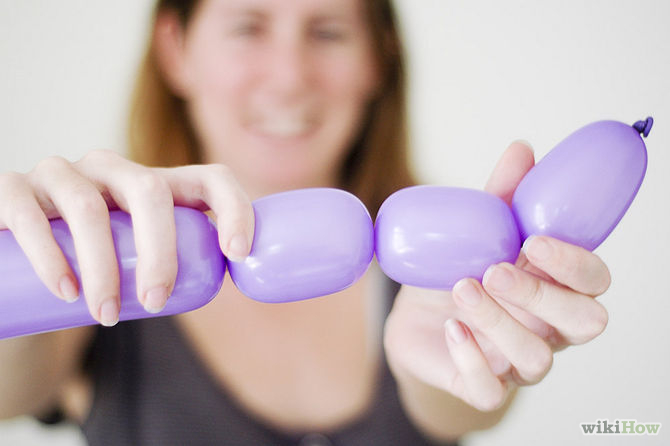 CMU 15-418/618, Spring 2019
23
Performance of Sequential Consistency
Processor issues accesses one-at-a-time and stalls for completion












Low processor utilization (17% - 42%) even with caching
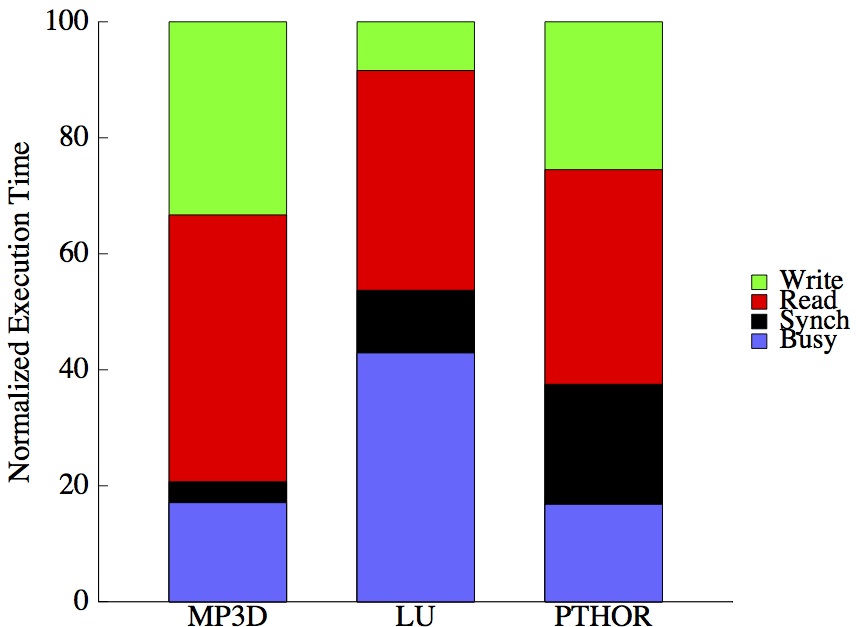 From Gupta et al, “Comparative evaluation of latency reducing and tolerating techniques.” In Proceedings of the 18th annual International Symposium on Computer Architecture (ISCA '91)
CMU 15-418/618, Spring 2019
24
Alternatives to Sequential Consistency
Relax constraints on memory order
READ
READ
WRITE
WRITE
READ
WRITE
READ
WRITE
Total Store Ordering (TSO) (Similar to Intel)
See Section 8.2 of “Intel® 64 and IA-32 Architectures Software Developer’s Manual, Volume 3A: System Programming Guide, Part 1”,
http://www.intel.com/content/dam/www/public/us/en/documents/manuals/64-ia-32-architectures-software-developer-vol-3a-part-1-manual.pdf
READ
READ
WRITE
WRITE
READ
WRITE
READ
WRITE
Partial Store Ordering (PSO)
CMU 15-418/618, Spring 2019
25
Performance Impact of TSO vs. SC
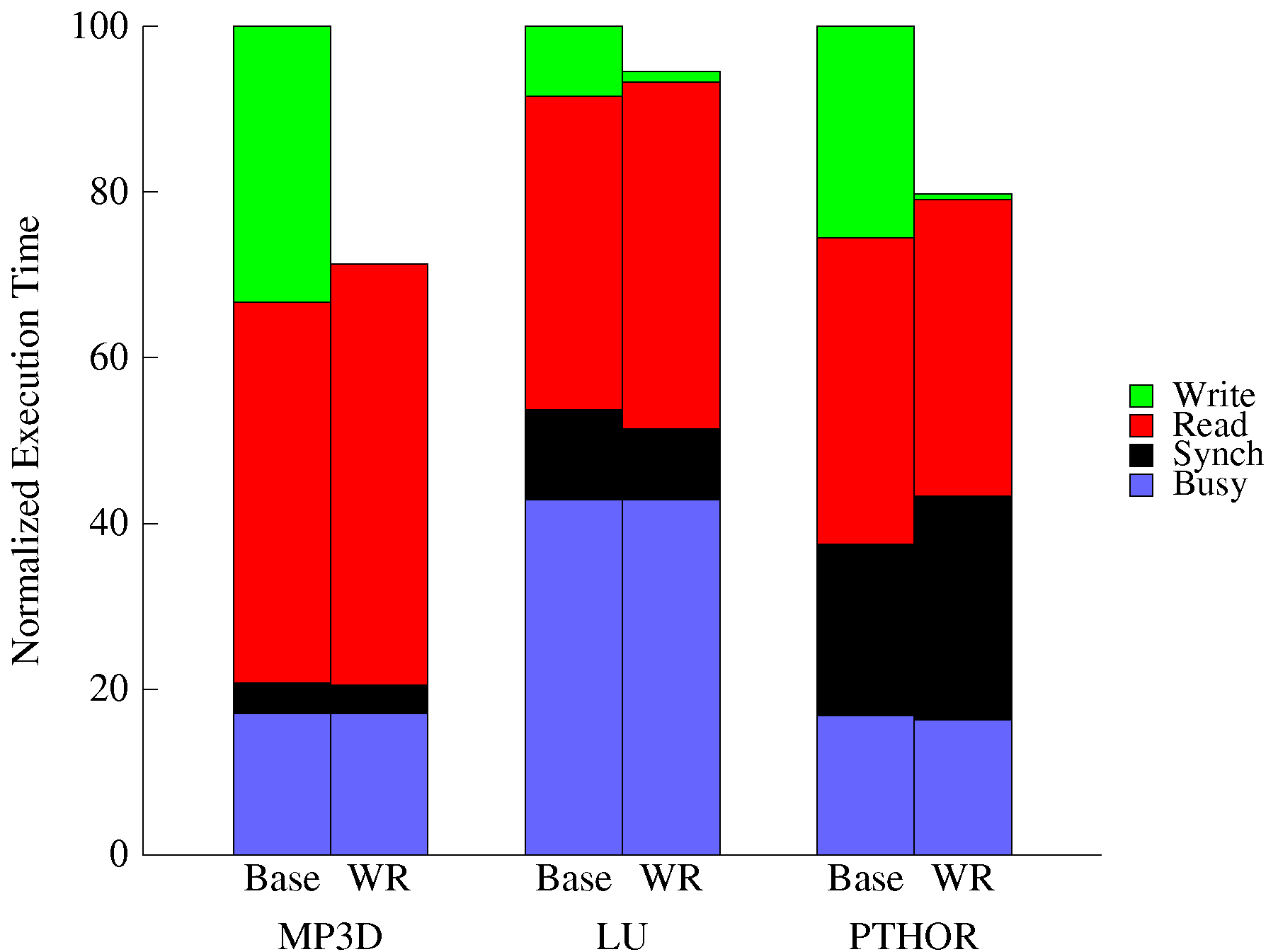 “Base” = SC
“WR” = TSO
Processor
WRITES
READS
write
buffer
Cache
Can use a write buffer
Write latency is effectively hidden
CMU 15-418/618, Spring 2019
26
But Can Programs Live with Weaker Memory Orders?
“Correctness”: same results as sequential consistency
Most programs don’t require strict ordering (all of the time) for “correctness”










But how do we know when a program will behave correctly?
Program Order
Sufficient Order
A = 1;
B = 1;
unlock L;
A = 1;
B = 1;
unlock L;
lock L;
… = A;
… = B;
lock L;
… = A;
… = B;
CMU 15-418/618, Spring 2019
27
Identifying Data Races and Synchronization
Two accesses conflict if:
(i) access same location, and (ii) at least one is a write
Order accesses by:
program order (po)
dependence order (do): op1 --> op2 if op2 reads op1




Data Race:
two conflicting accesses on different processors
not ordered by intervening accesses
Properly Synchronized Programs:
all synchronizations are explicitly identified
all data accesses are ordered through synchronization
P1			 P2
Write A

Write Flag		Read Flag

			Read A
po
do
po
CMU 15-418/618, Spring 2019
28
Optimizations for Synchronized Programs
Intuition: many parallel programs have mixtures of “private” and “public” parts*
the “private” parts must be protected by synchronization (e.g., locks)
can we take advantage of synchronization to improve performance?
Example:
READ/WRITE
…
READ/WRITE
Grab a lock
SYNCH
Insert node into data structure
Essentially a “private” activity; reordering is ok
READ/WRITE
…
READ/WRITE
Release the lock
Now we make it “public” to the other nodes
SYNCH
READ/WRITE
…
READ/WRITE
*Caveat: shared data is in fact always visible to other threads.
CMU 15-418/618, Spring 2019
29
Optimizations for Synchronized Programs
Exploit information about synchronization













properly synchronized programs should yield the same result as on an SC machine
READ/WRITE
…
READ/WRITE
SYNCH
Between synchronization operations:
we can allow reordering of memory operations
(as long as intra-thread dependences are preserved)
READ/WRITE
…
READ/WRITE
SYNCH
Just before and just after synchronization operations:
thread must wait for all prior operations to complete
READ/WRITE
…
READ/WRITE
“Weak Ordering” (WO)
CMU 15-418/618, Spring 2019
30
Intel’s MFENCE (Memory Fence) Operation
An MFENCE operation enforces the ordering seen on the previous slide:
does not begin until all prior reads & writes from that thread have completed
no subsequent read or write from that thread can start until after it finishes
Balloon analogy: it is a twist in the balloon
no gas particles can pass through it
READ/WRITE
…
READ/WRITE
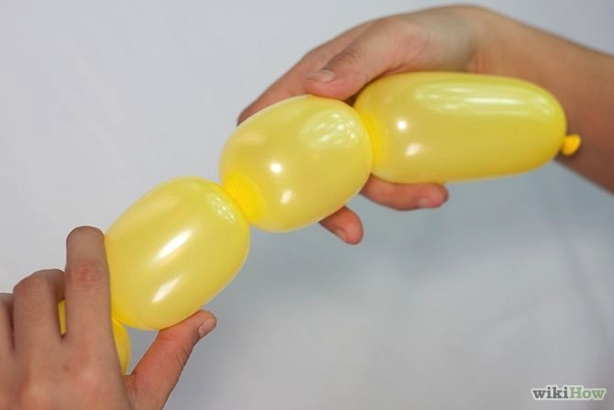 MFENCE
READ/WRITE
…
READ/WRITE
MFENCE
(wikiHow)
READ/WRITE
…
READ/WRITE
Good news: xchg does this implicitly!
CMU 15-418/618, Spring 2019
31
Implementing Lock with Xchg
temp = *mem;
*mem = reg;
reg = temp;
=
xchg(mem, reg)
Done atomically
acquire():

  while (1) {
    reg = 1;
    xchg(&lock, reg);
    if (reg == 0)
      break;
  }
release():
  reg = 0;
  xchg(&lock, reg);
CMU 15-418/618, Spring 2019
32
ARM Processors
ARM processors have a very relaxed consistency model

ARM has some great examples in their programmer’s reference:
http://infocenter.arm.com/help/topic/com.arm.doc.genc007826/Barrier_Litmus_Tests_and_Cookbook_A08.pdf





A great list regarding relaxed memory consistency in general:
http://www.cl.cam.ac.uk/~pes20/weakmemory/
CMU 15-418/618, Spring 2019
33
Common Misconception about MFENCE
MFENCE operation does NOT push values out to other threads
it is not a magic “make every thread up-to-date” operation
It simply stalls the thread that performs the MFENCE until write buffer empty
4
3
1
5
2
5
1
4
3
2
3
2
1
1
2
3
4
5
4
5
READ/WRITE
…
READ/WRITE
1
1
1
1
1
1
1
1
1
1
1
1
1
1
1
1
1
1
1
1
Thread 0
Thread 1
Thread 2
Thread 3
Time
MFENCE
READ/WRITE
…
READ/WRITE
MFENCE
READ/WRITE
…
READ/WRITE
MFENCE operations create partial orderings 
that are observable across threads
CMU 15-418/618, Spring 2019
34
Earlier (Broken) Example Revisited
Where exactly should we insert MFENCE operations to fix this?
		P0			 P1
		[1: Here?]
		A = 1	
		[2: Here?]		[4: Here?]
		Ready = 1 		x = Ready
		[3: Here?]		[5: Here?]
					y = A     
					[6: Here?]
CMU 15-418/618, Spring 2019
35
Earlier (Broken) Example Revisited
Where exactly should we insert MFENCE operations to fix this?
		P0			 P1
		[1: Here?]
		A = 1	
		MFENCE			[4: Here?]
		Ready = 1 		x = Ready
		[3: Here?]		MFENCE
					y = A     
					[6: Here?]
CMU 15-418/618, Spring 2019
36
Exploiting Asymmetry in Synchronization: “Release Consistency”
Lock operation: only gains (“acquires”) permission to access data
Unlock operation: only gives away (“releases”) permission to access data
READ/WRITE
…
READ/WRITE
1
READ/WRITE
…
READ/WRITE
1
Overly
Conservative
ACQUIRE
LOCK
READ/WRITE
…
READ/WRITE
2
READ/WRITE
…
READ/WRITE
2
RELEASE
UNLOCK
Release Consistency (RC)
Make sure writes completed before exit critical section
Make sure don’t read/write shared state until lock acquired
READ/WRITE
…
READ/WRITE
3
READ/WRITE
…
READ/WRITE
3
Weak Ordering (WO)
CMU 15-418/618, Spring 2019
37
Intel’s Full Set of Fence Operations
In addition to MFENCE, Intel also supports two other fence operations:
LFENCE: serializes only with respect to load operations (not stores!)
SFENCE: serializes only with respect to store operations (not loads!)
Note: It does slightly more than this; see the spec for details:
Section 8.2.5 of “Intel® 64 and IA-32 Architectures Software Developer’s Manual, Volume 3A: System Programming Guide, Part 1


In practice, you are most likely to use:
MFENCE
xchg
CMU 15-418/618, Spring 2019
38
Earlier (Broken) Example Revisited
Where exactly should we insert FENCE operations to fix this?
		P0			 P1
		[1: Here?]
		A = 1	
		SFENCE			[4: Here?]
		Ready = 1 		x = Ready
		[3: Here?]			LFENCE
					y = A     
					[6: Here?]
CMU 15-418/618, Spring 2019
39
Take-Away Messages on Memory Consistency Models
DON’T use only normal memory operations for synchronization
e.g., Peterson’s solution for mutual exclusion








DO use either explicit synchronization operations (e.g., xchg) or fences
boolean want[2] = {false, false};
int turn = 0;

want[i] = true;
turn = 1-i;
while (want[1-i] && turn == 1-i)
    continue;
… critical section …
want[i] = false;
Exercise for the reader:
Where should we add fences (and which type) to fix this?
while (!xchg(&lock_available, 0)
  continue;
… critical section …
xchg(&lock_available, 1);
CMU 15-418/618, Spring 2019
40
Summary: Relaxed Consistency
Motivation:
obtain higher performance by allowing reordering of memory operations
(reordering is not allowed by sequential consistency)

One cost is software complexity:
the programmer or compiler must insert synchronization
to ensure certain specific orderings when needed

In practice:
complexities often encapsulated in libraries that provide intuitive primitives
e.g., lock/unlock, barriers (or lower-level primitives like fence)

Relaxed models differ in which memory ordering constraints they ignore
CMU 15-418/618, Spring 2019
41